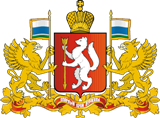 Министерство экономики и территориального развития Свердловской области
О результатах мониторинга качества предоставления государственных и муниципальных услуг в Свердловской областипо итогам 2023 года
Гладкова Татьяна Викторовна
Заместитель Министра экономики и территориального развития Свердловской области
26 июня 2024 года
[Speaker Notes: Анализ результатов мониторинга качества предоставления государственных и муниципальных услуг Свердловской области по итогам I квартала 2018 года проведен на основе выгрузки из АСУ ИОГВ по состоянию на 24 мая 2018 года.
Как уже было сказано ранее, по ряду муниципальных образований/органов власти сведения в систему не занесены либо не утверждены. В связи с чем, результаты проведенного анализа следует считать предварительными.]
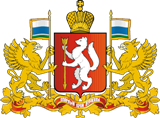 Основные итоги мониторинга качества предоставления государственных и муниципальных услуг в Свердловской области за 2023 год
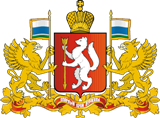 Указ Президента Российской Федерации от 7 мая 2012 года № 601 «Об основных направлениях совершенствования системы государственного управления»
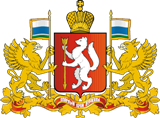 Статистика обращений заявителей в исполнительные органы государственной власти Свердловской области
Рейтинг исполнительных органов государственной власти Свердловской области по доле обращений, поданных в электронном виде (в среднем по ИОГВ – 43,10%)
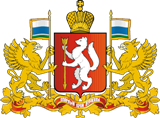 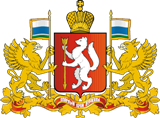 Рейтинг исполнительных органов государственной власти Свердловской области по доле обращений, поданных через МФЦ(в среднем по ИОГВ – 25,5%)
По иным ИОГВ СО доля обращений, поданных через МФЦ, по итогам 2023 года составила менее 4%
[Speaker Notes: На данном слайде представлен рейтинг исполнительных органов государственной власти Свердловской области по доле услуг, полученных через МФЦ.

Первые позиции в рейтинге занимают:
1. Департамент государственного жилищного и строительного надзора Свердловской области
2. Министерство социальной политики Свердловской области
3. Управление архивами Свердловской области
4. Департамент ветеринарии Свердловской области
5. Министерство здравоохранения Свердловской области

Следует отметить Министерство здравоохранения Свердловской области, попавшее в оба рейтинга в группу лидеров и занимающее соответственно 3 и 5 рейтинговые места.]
Рейтинг исполнительных органов государственной власти Свердловской области по доле обращений, поданных непосредственно в орган власти (в среднем по ИОГВ – 17,1%)
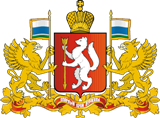 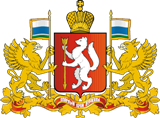 Статистика обращений заявителей в органы местного самоуправления в муниципальных образованиях, расположенных в Свердловской области, в 2023 году (всего зарегистрировано 48 650 466 обращений в ОМСУ)
[Speaker Notes: На данном слайде представлено количество обращений заявителей в органы  местного самоуправления Свердловской области за I квартал 2018 года по данным АСУ ИОГВ по состоянию на 24.05.2018.

Почти половина обращений в отчетном периоде зарегистрирована в городе Екатеринбурге (47,5% от общего числа обращений в органы местного самоуправления.

Среди управленческих округов лидирующее место занимает Горнозаводской управленческий округ – 37,3%.     Наибольшее количество запросов в Горнозаводском округе приходится  на Город Нижний Тагил – 49,2% обращений, зарегистрированных в округе,    31,7% - на Верхнесалдинский городской округ,     15,9% - на Новоуральский городской округ.

На остальные управленческие округа приходится незначительная доля обращений. 

В Северном управленческом округе основную долю составляют обращения, зарегистрированные в Городе Лесной – 61,2%, в Городском округе Карпинск – 18,6%.

В Западном управленческом округе – 47,2%в Полевском городском округе и 19% в Городском округе Красноуфимск.

В Южном управленческом округе – 22,3% в городском округе Рефтинский, 17,2% в Каменском городском округе и 13,6% в Городе Каменск-Уральский.

В Восточном управленческом округе – 15,7% в Городе Алапаевск, 13,8% в Тавдинском городском округе, 12,9% в Режевском городском округе.]
Муниципальные образования с низкой долей обращений за муниципальными услугами, поданных в электронной форме, в 2023 году(в среднем по ОМСУ – 94,8%)
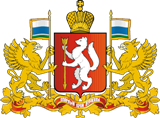 Рейтинг  органов местного самоуправления муниципальных образований, расположенных в Свердловской области,  по доле обращений, поданных через МФЦ(в среднем по ОМСУ– 0,8% )
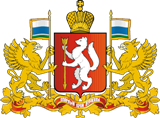 В 44 муниципалитетах доля обращений, поданных через МФЦ, составила менее 10%
[Speaker Notes: На данном слайде представлен рейтинг исполнительных органов государственной власти Свердловской области по доле услуг, полученных через МФЦ.

Первые позиции в рейтинге занимают:
1. Департамент государственного жилищного и строительного надзора Свердловской области
2. Министерство социальной политики Свердловской области
3. Управление архивами Свердловской области
4. Департамент ветеринарии Свердловской области
5. Министерство здравоохранения Свердловской области

Следует отметить Министерство здравоохранения Свердловской области, попавшее в оба рейтинга в группу лидеров и занимающее соответственно 3 и 5 рейтинговые места.]
Муниципальные образования с высокой долей обращений за муниципальными услугами, поданных непосредственно в орган власти (в среднем по ОМСУ – 4,2%)
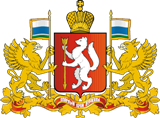 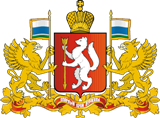 Спасибо за внимание!
[Speaker Notes: Доклад окончен, благодарю за внимание!]